Инструкция по ведению отчетности на сайте  в соответствии с приказом ТФОМС 
от 18.03.2014 №205 «Об организации ведения мониторинга закупок, поставоки  оплаты лекарственных средств  и  
изделий медицинского назначения,приобретенных  за счет средств обязательного медицинского страхования»
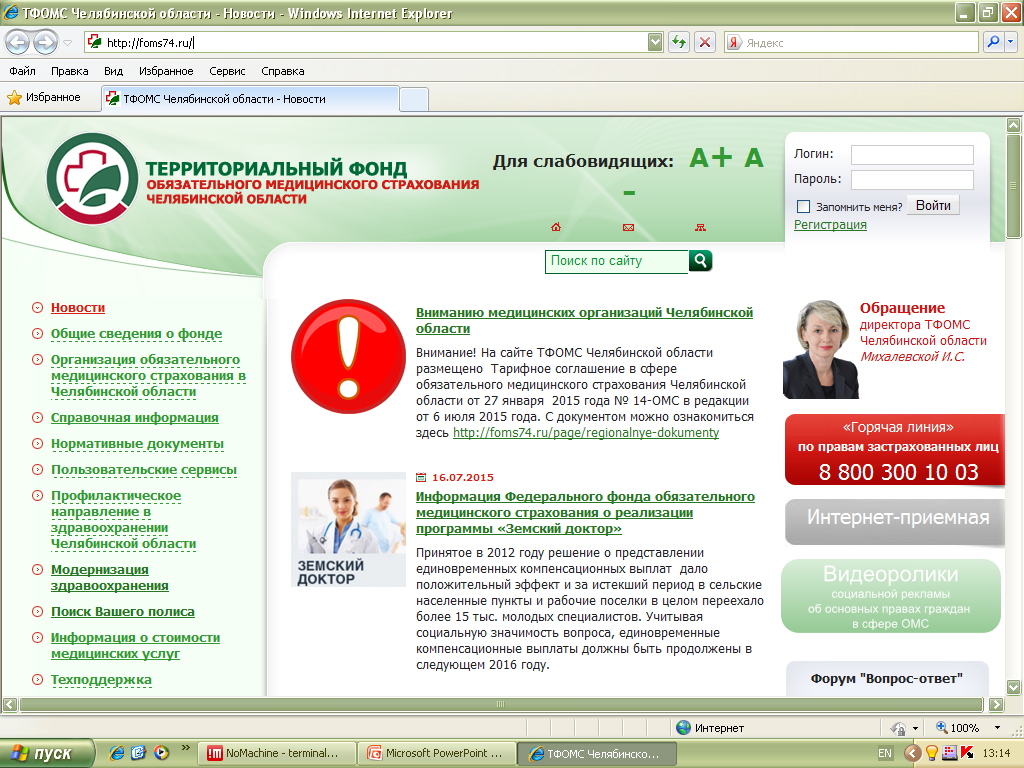 Вводим в окне браузера адрес сайта ТФОМС Челябинской области http://foms74.ru/
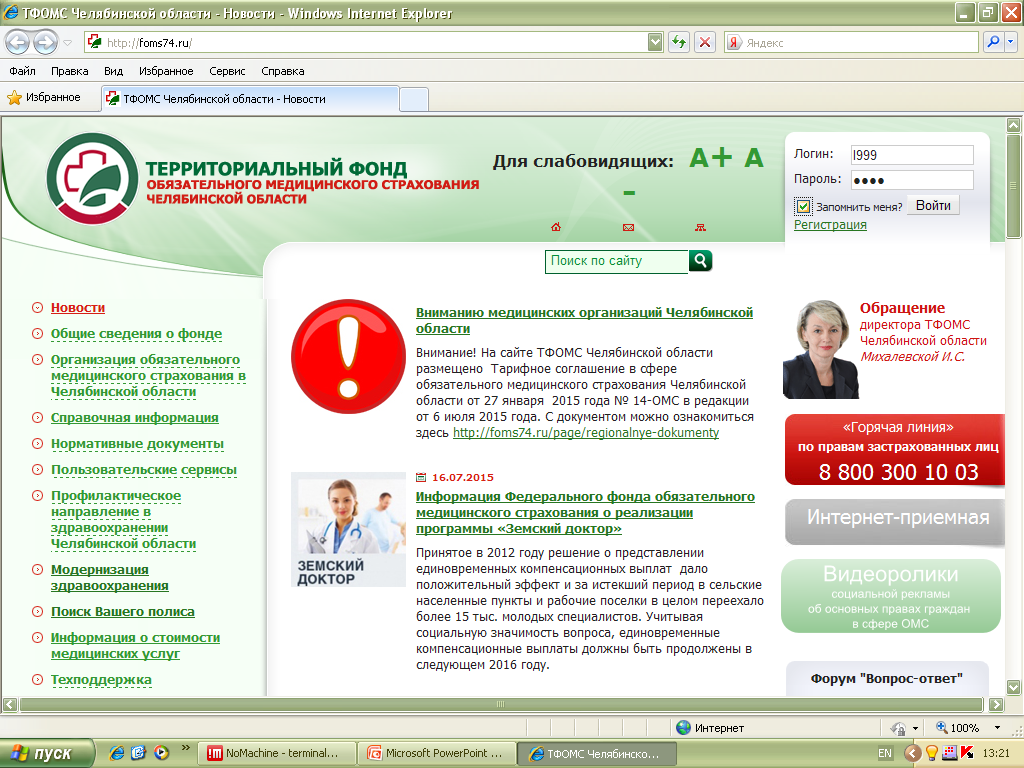 На сайте необходимо ввести логин и пароль, используемые в системе «Мониторинг закупок ЛС и ИМН»
Чтобы не вводить пароль слишком часто, можно установить галочку
Нажимаем кнопку «Войти»
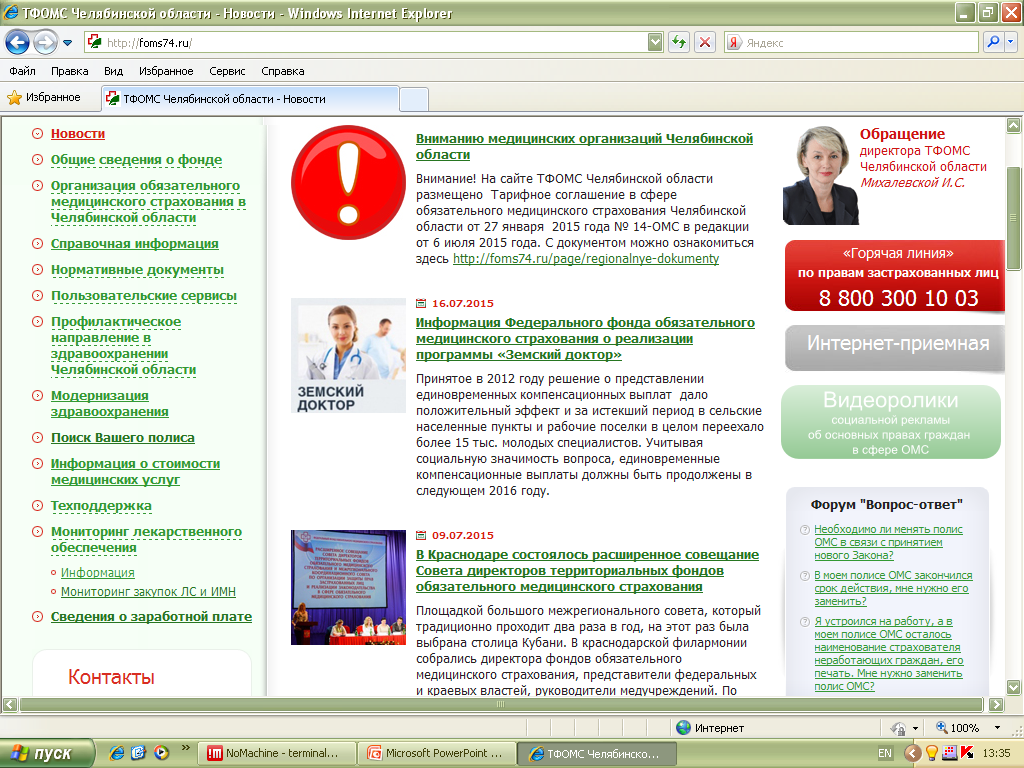 После входа на сайт с помощью меню переходим в раздел «Мониторинг закупок ЛС и ИМН»
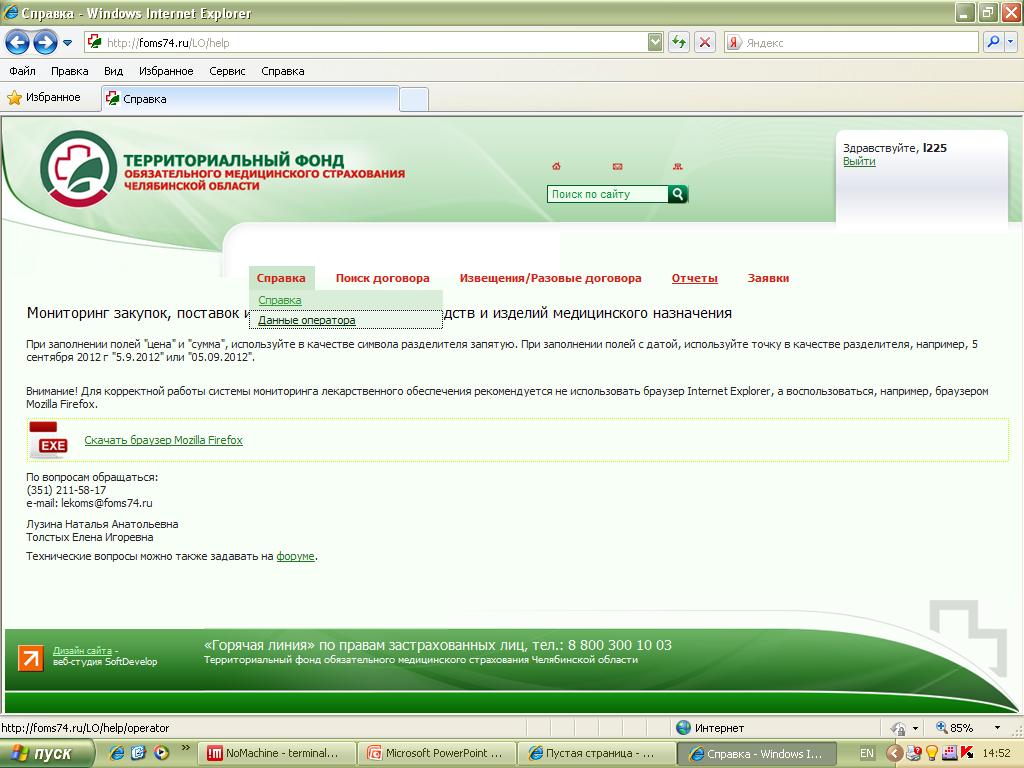 Выбираем во вкладке«Справка» раздел «Данные оператора»
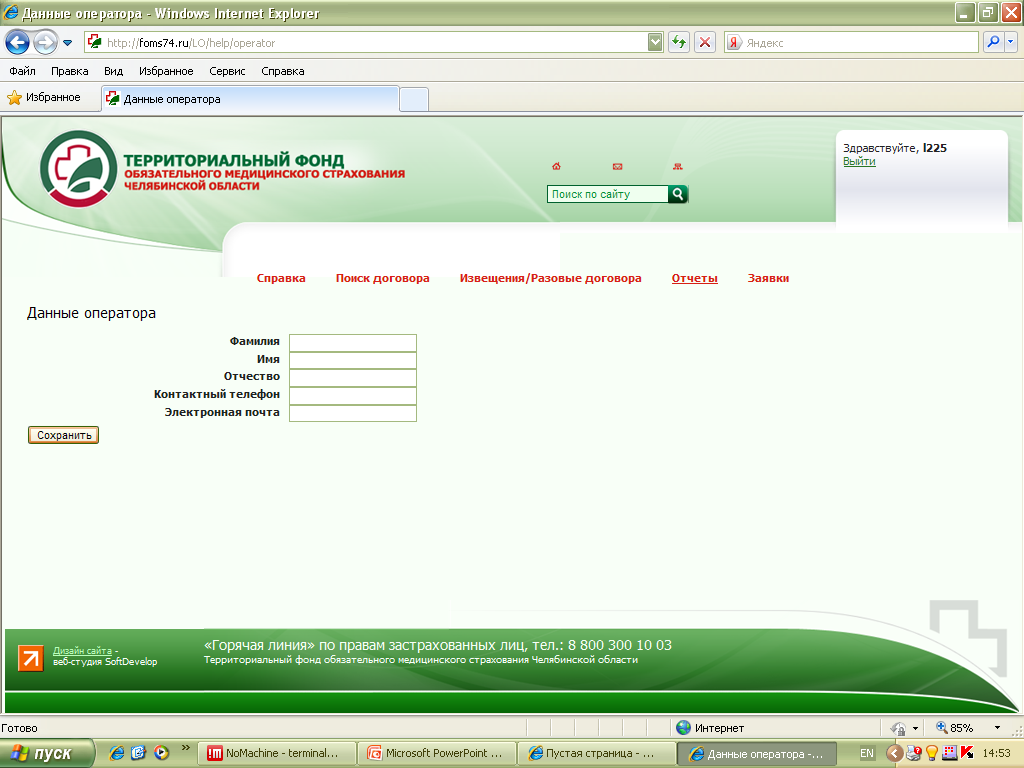 Заполняем все поля и нажимаем кнопку «Сохранить»
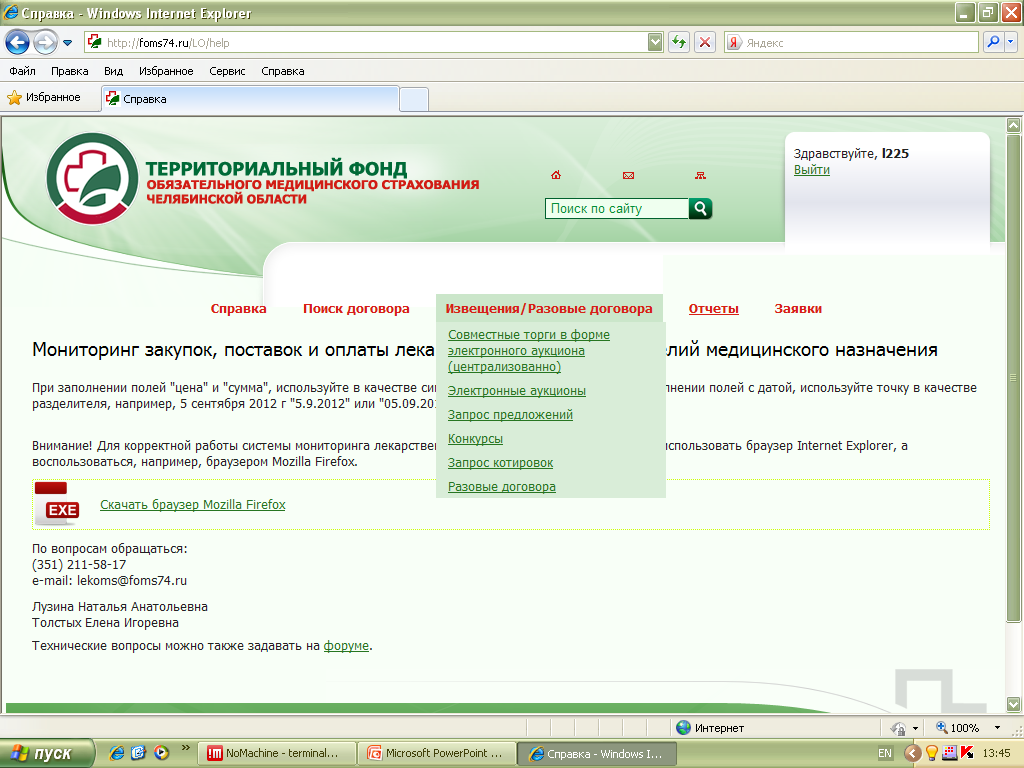 Для внесения нового контракта/договора во вкладке «Извещения/разовые договоры» выбираем  соответствующий раздел. При внесении данных по закупкам алгоритм действий для всех видов торгов практически одинаков, рассмотрим его на примере электронного аукциона. Выбираем «Электронные аукционы»
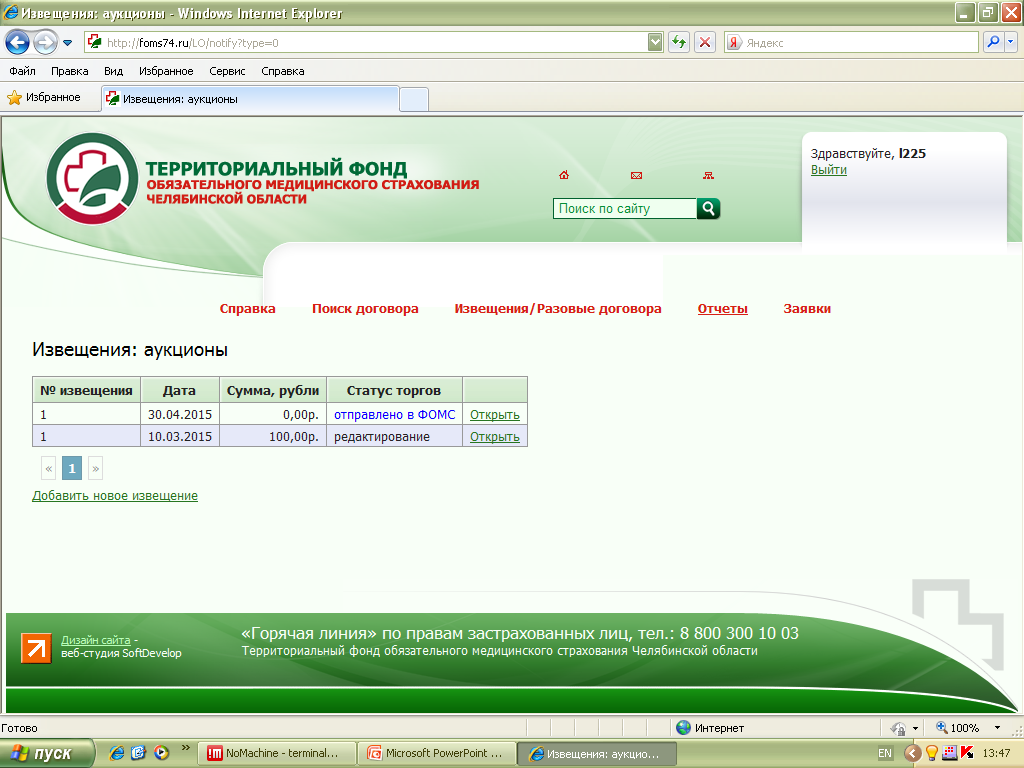 Нажимаем «Добавить новое извещение»
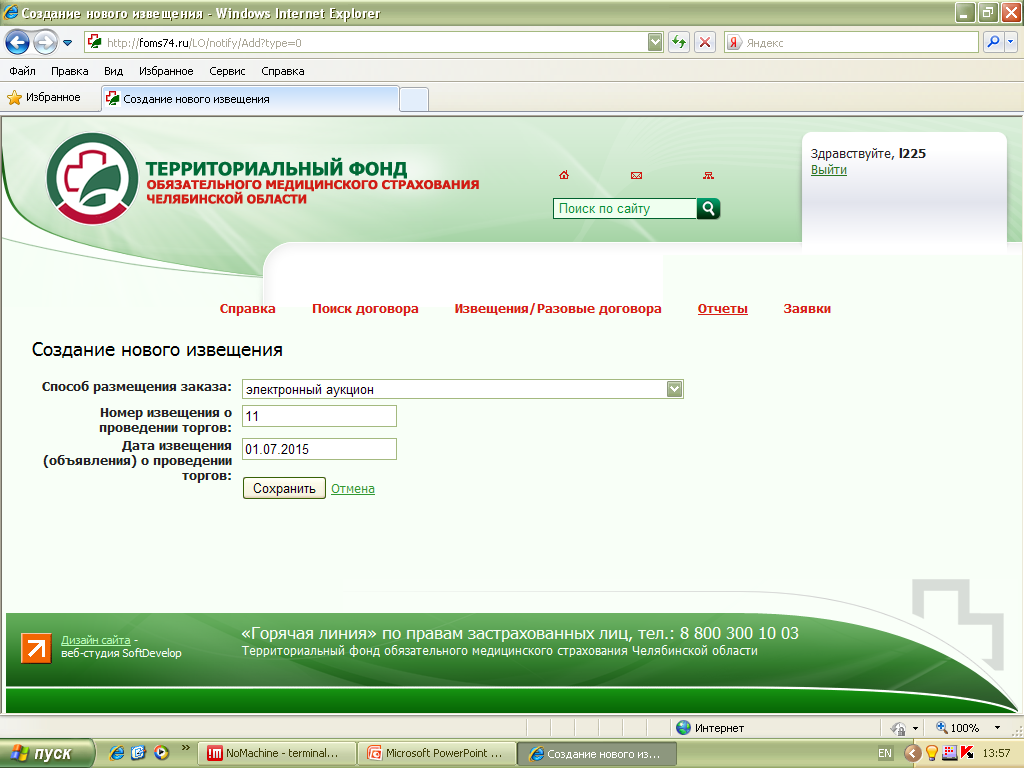 Заполняем поля и нажимаем кнопку «Сохранить»
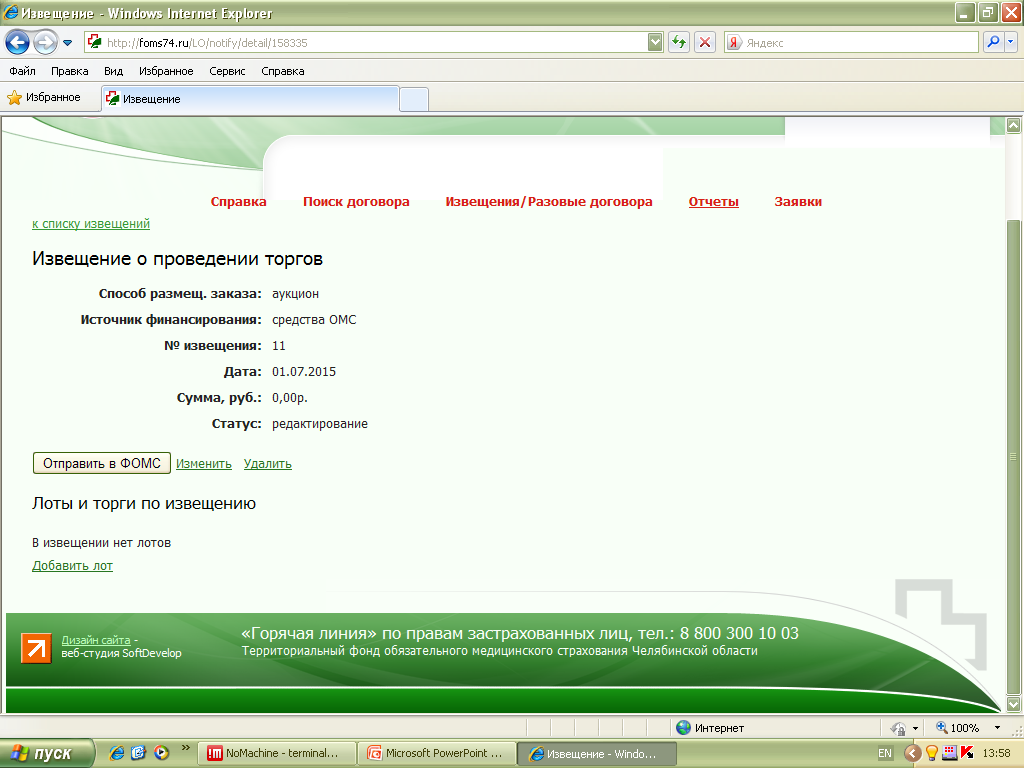 Для  того чтобы появилась сумма, нажимаем «Добавить лот»
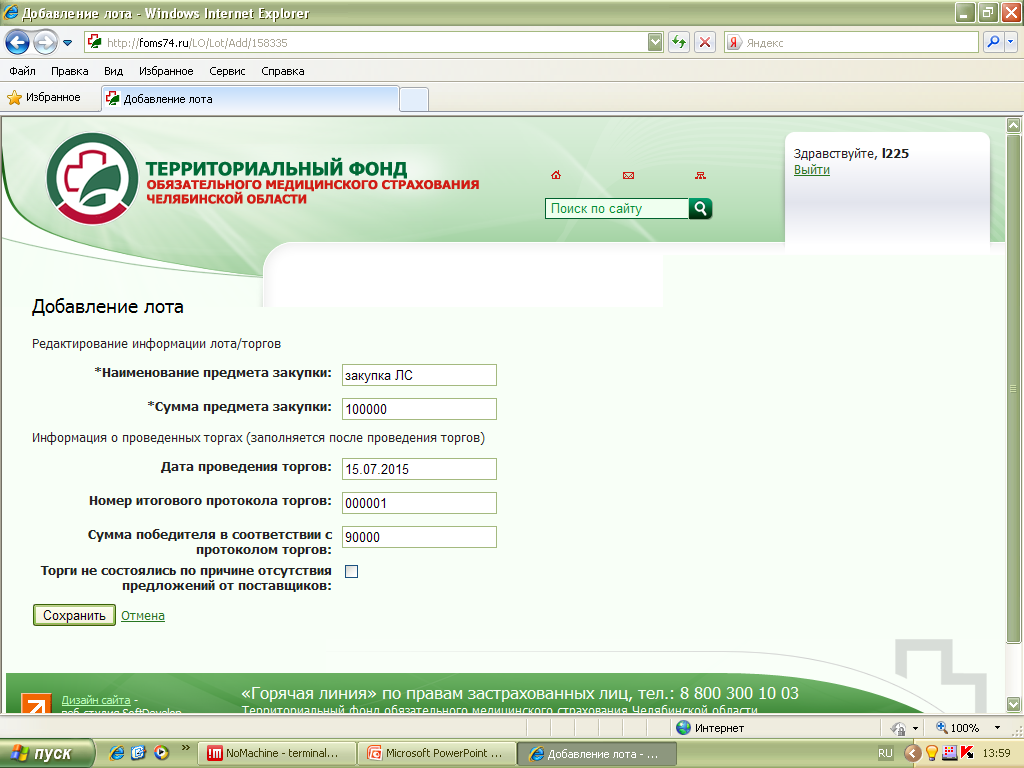 Заполняем все поля и нажимаем кнопку «Сохранить»
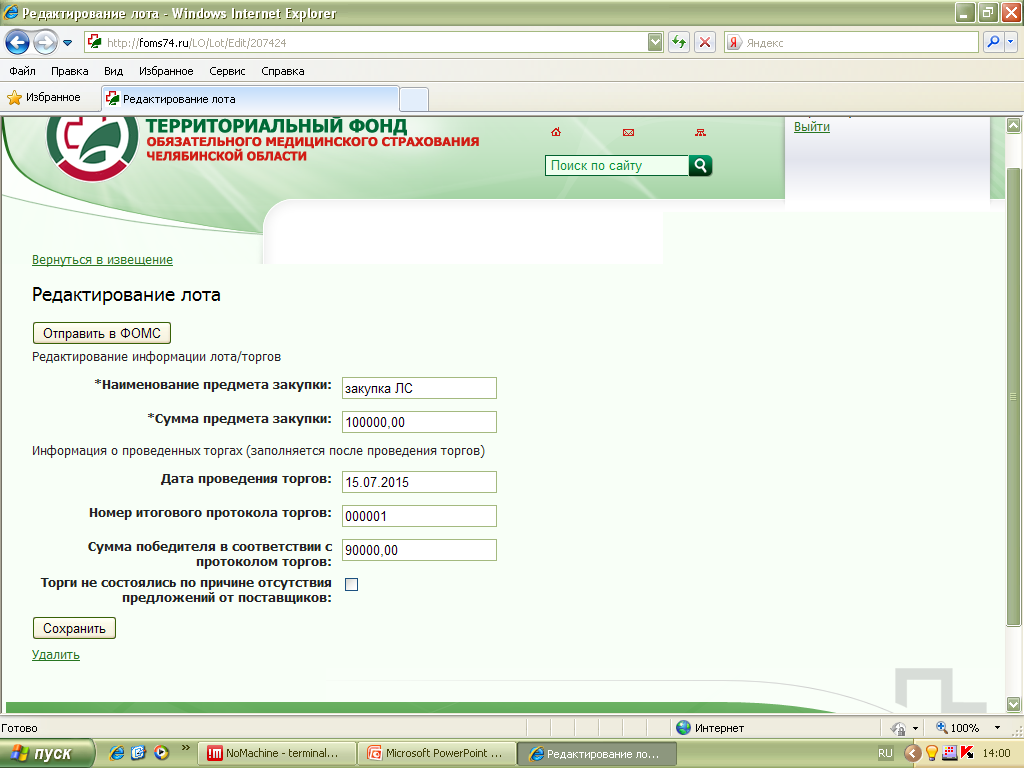 Обязательно нажимаем кнопку «Отправить в ФОМС», чтобы данные отобразились в отчете и появилась возможность ввести контракт
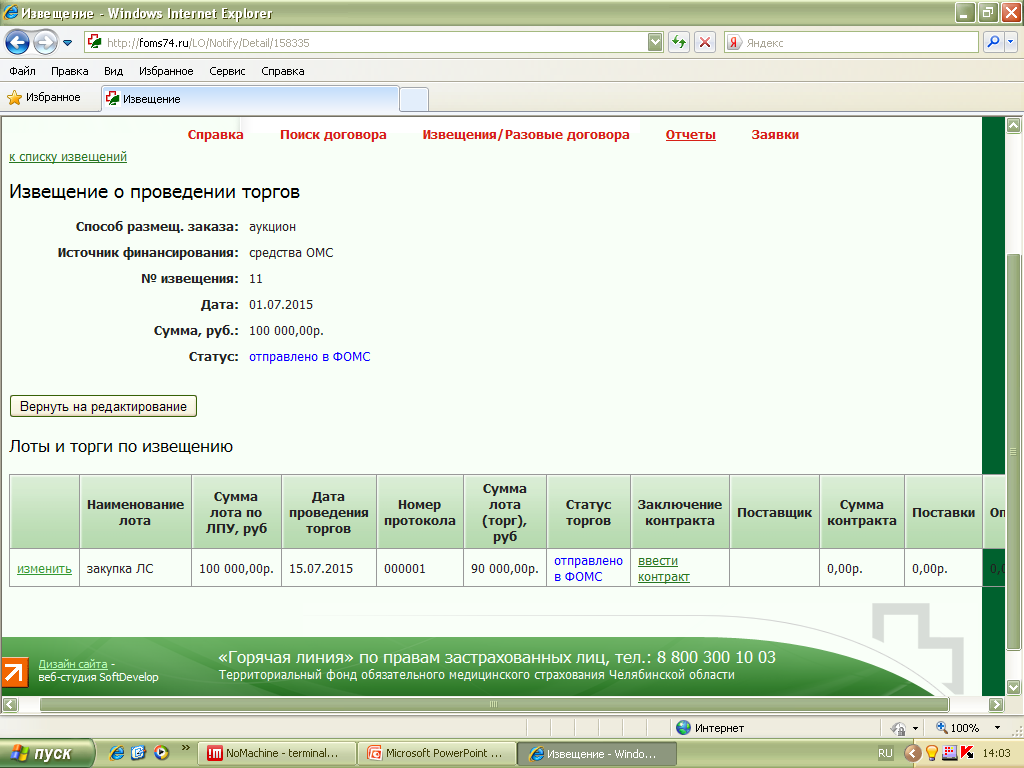 Нажимаем «ввести контракт»
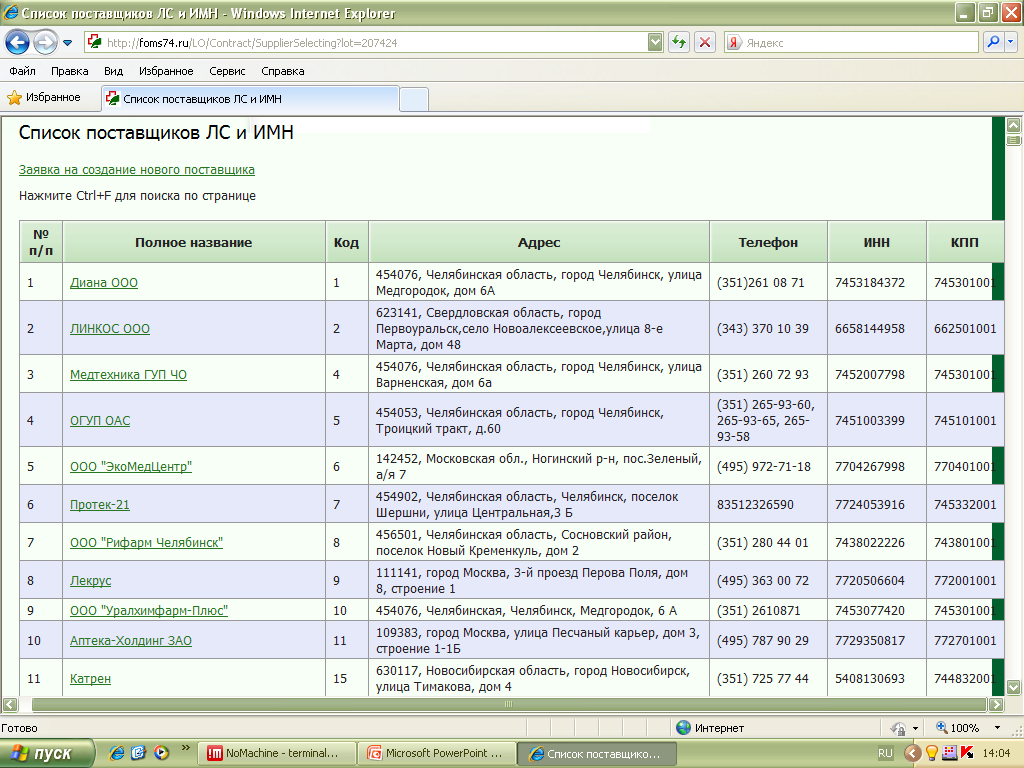 В списке поставщиков ЛС и ИМН выбираем поставщика в соответствии с контрактом
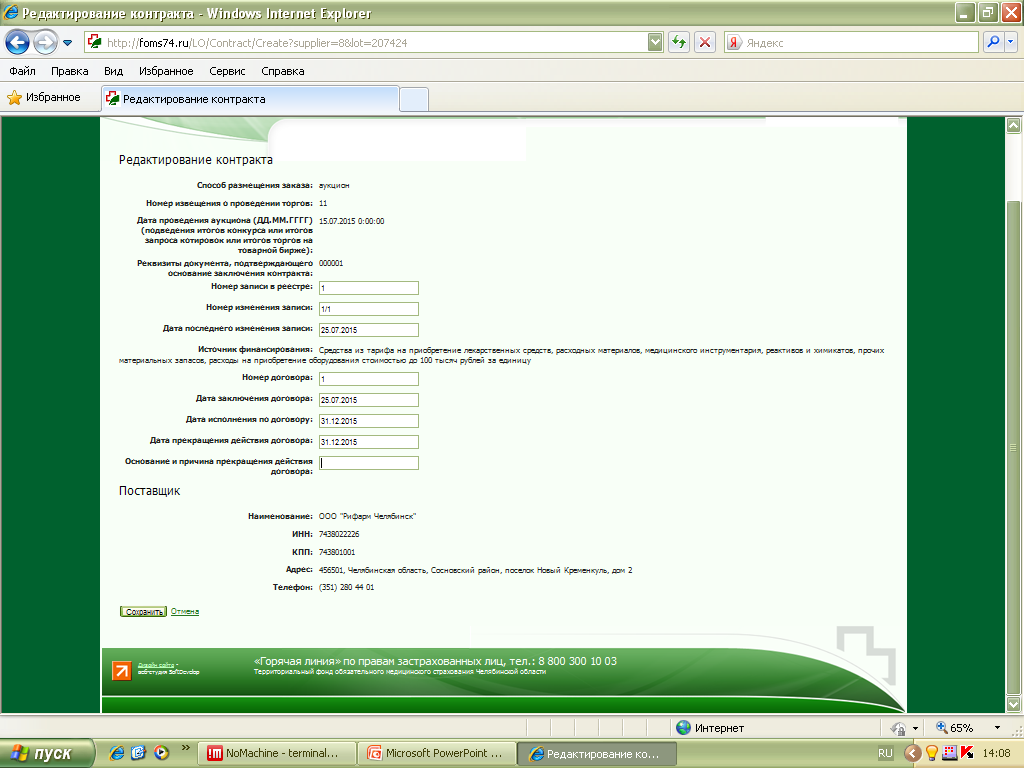 Заполняем все поля в соответствии с контрактом
И нажимаем кнопку «Сохранить»
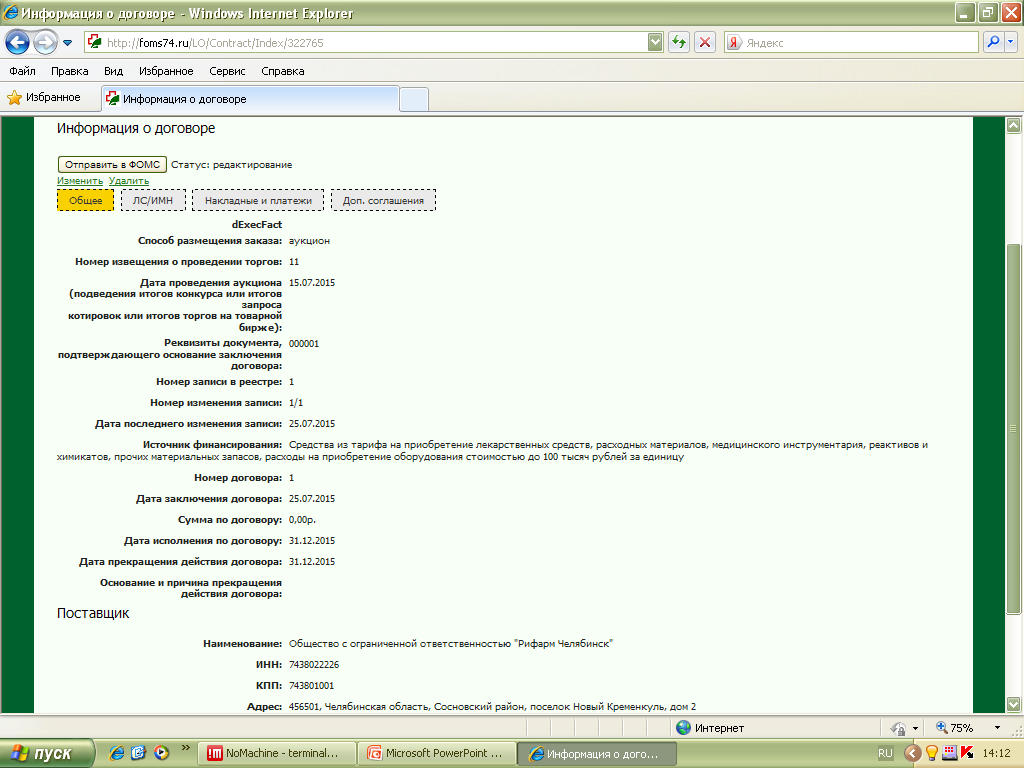 Для внесения информации по спецификации выбираем вкладку «ЛС/ИМН»
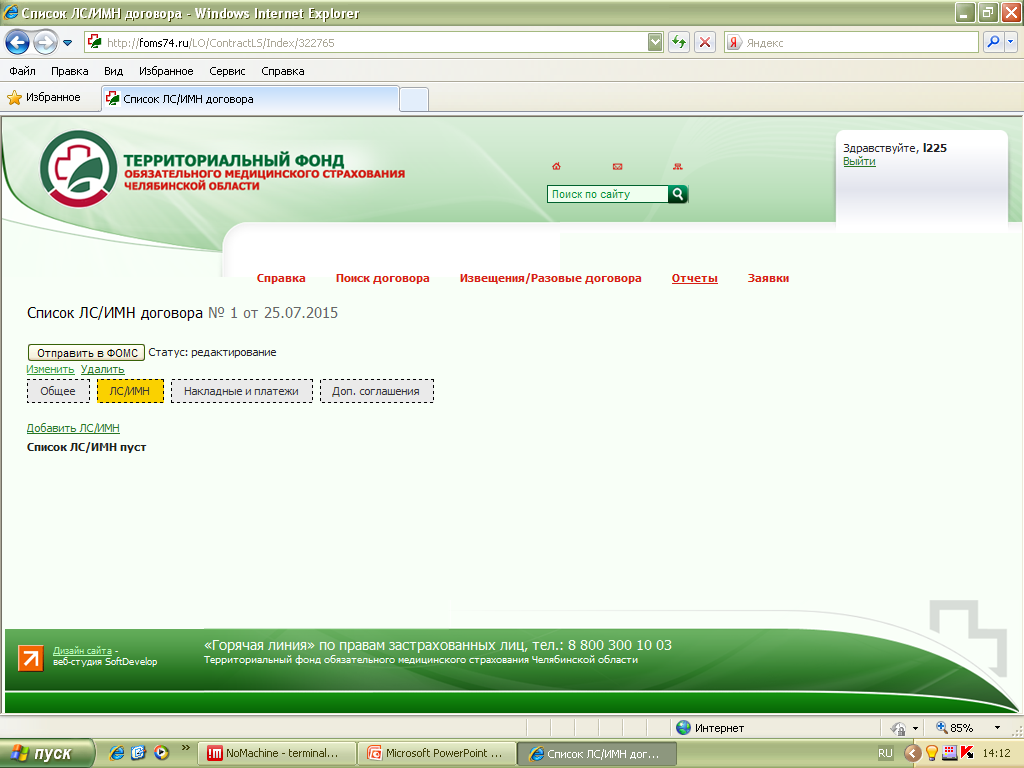 Нажимаем «Добавить ЛС/ИМН»
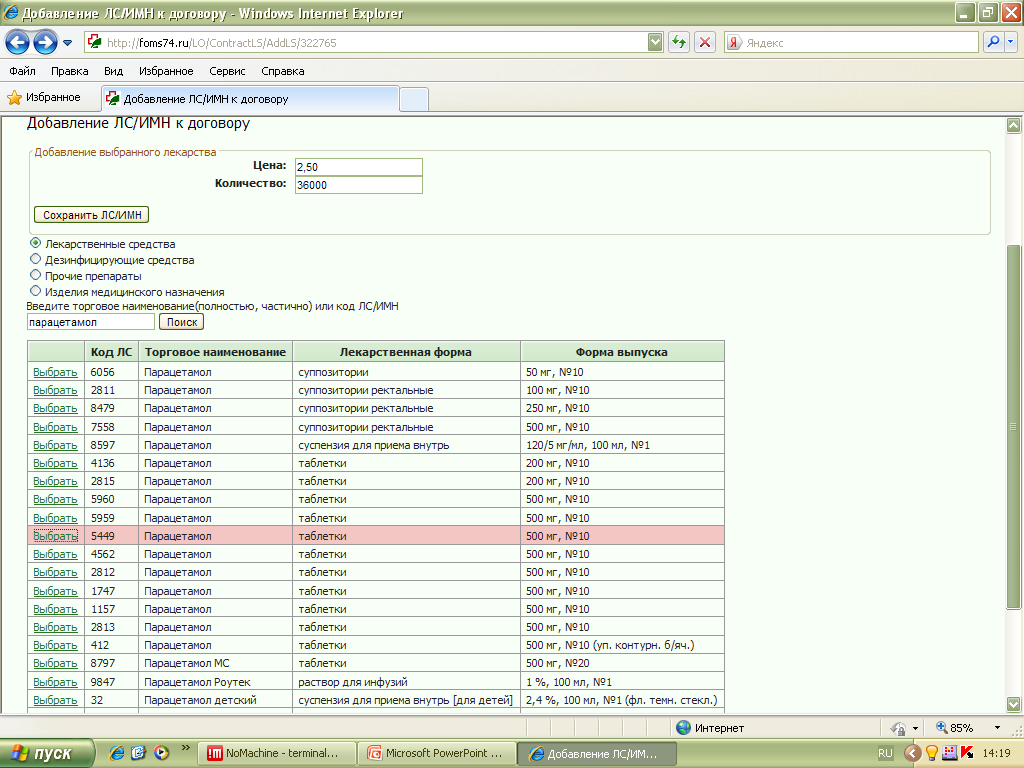 1.Вводим торговое наименование ЛС и нажимаем кнопку «Поиск»
2.Выбираем необходимую позицию
3.Указываем цену и количество
4. Нажимаем кнопку «Сохранить»
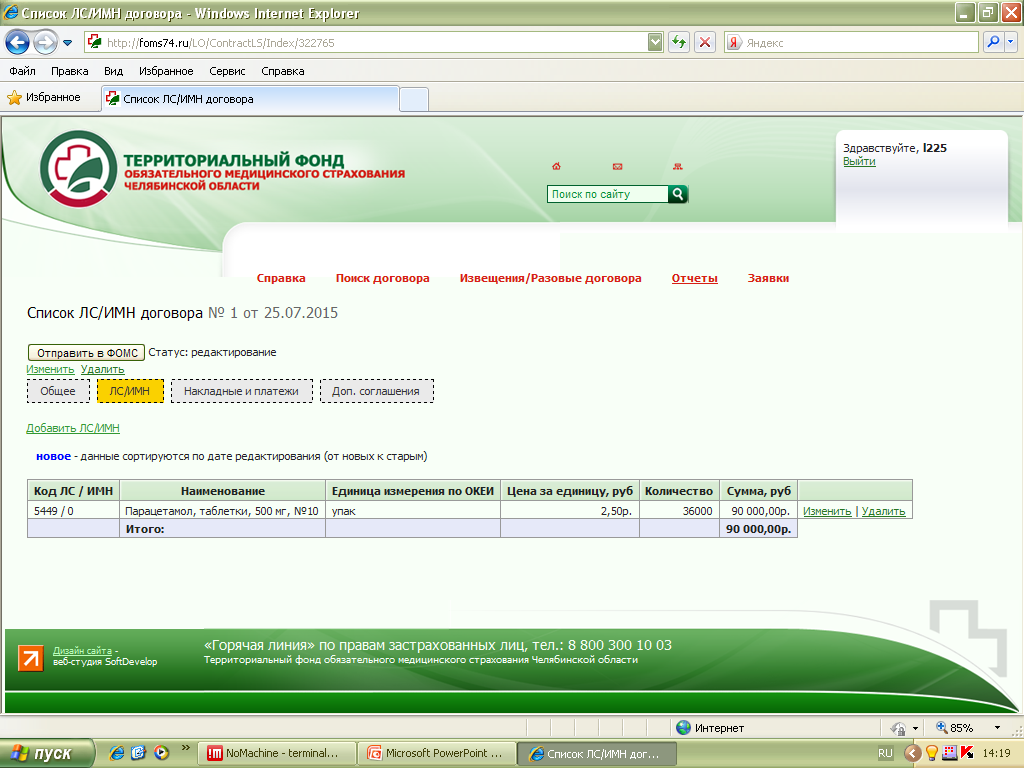 Спецификация отобразилась в разделе «ЛС/ИМН»
Сумма должна соответствовать контракту
Нажимаем кнопку «Отправить в ФОМС»
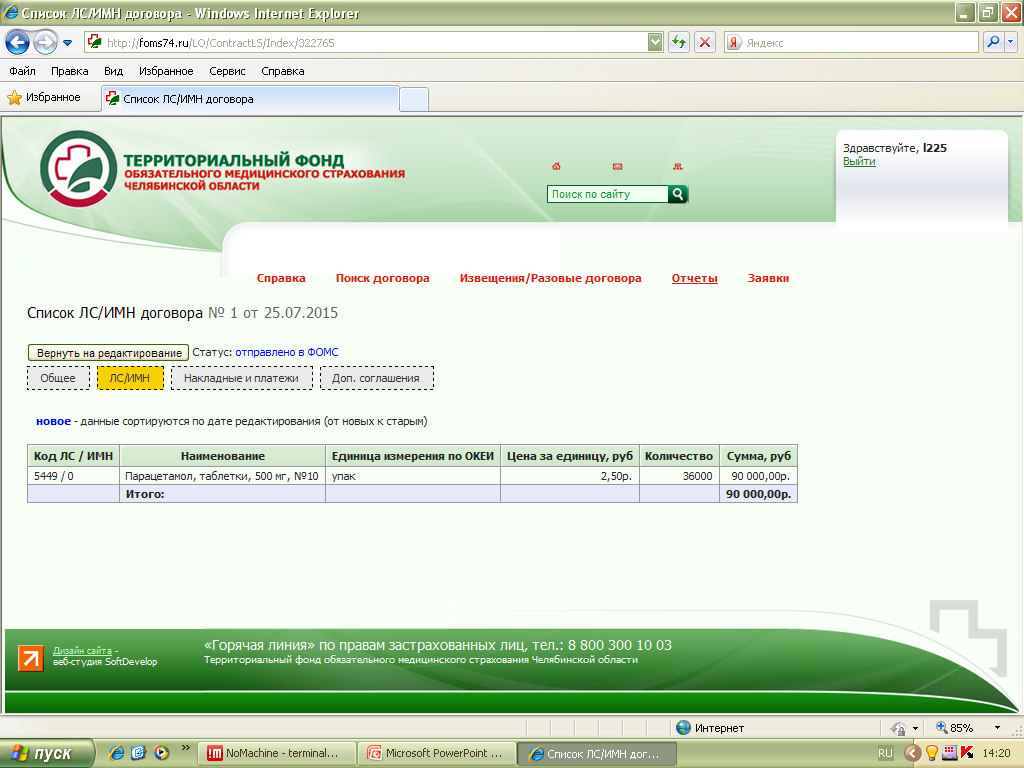 Проверяем статус
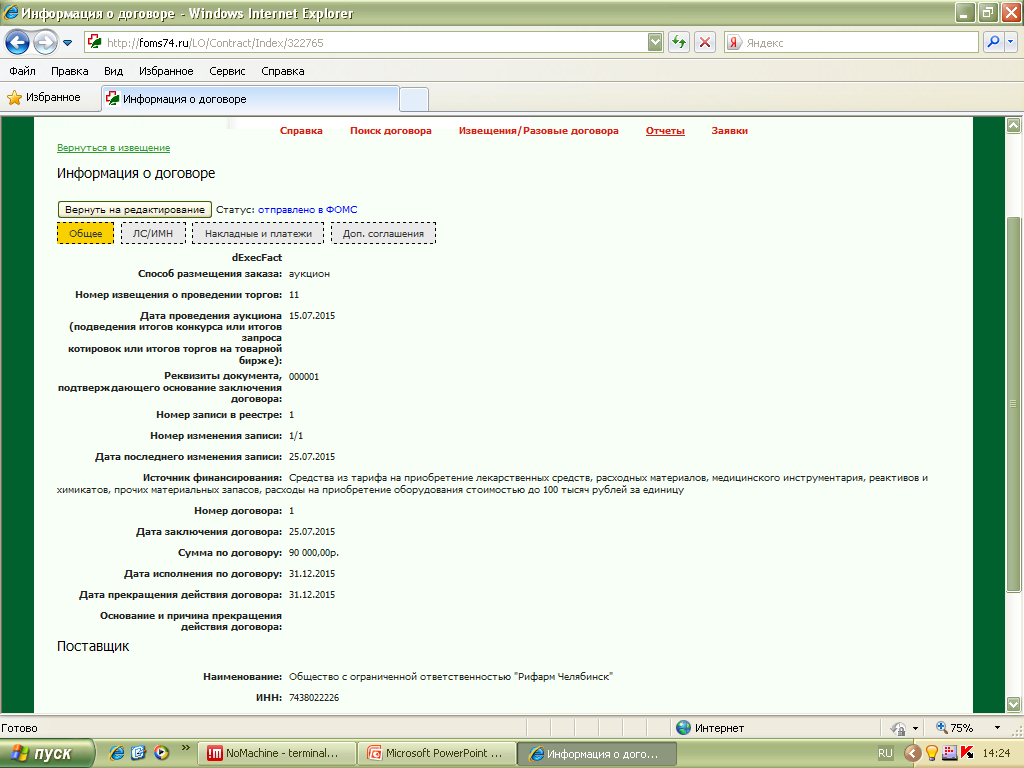 Для внесения данных о поставке и оплате выбираем раздел «Накладные и платежи»
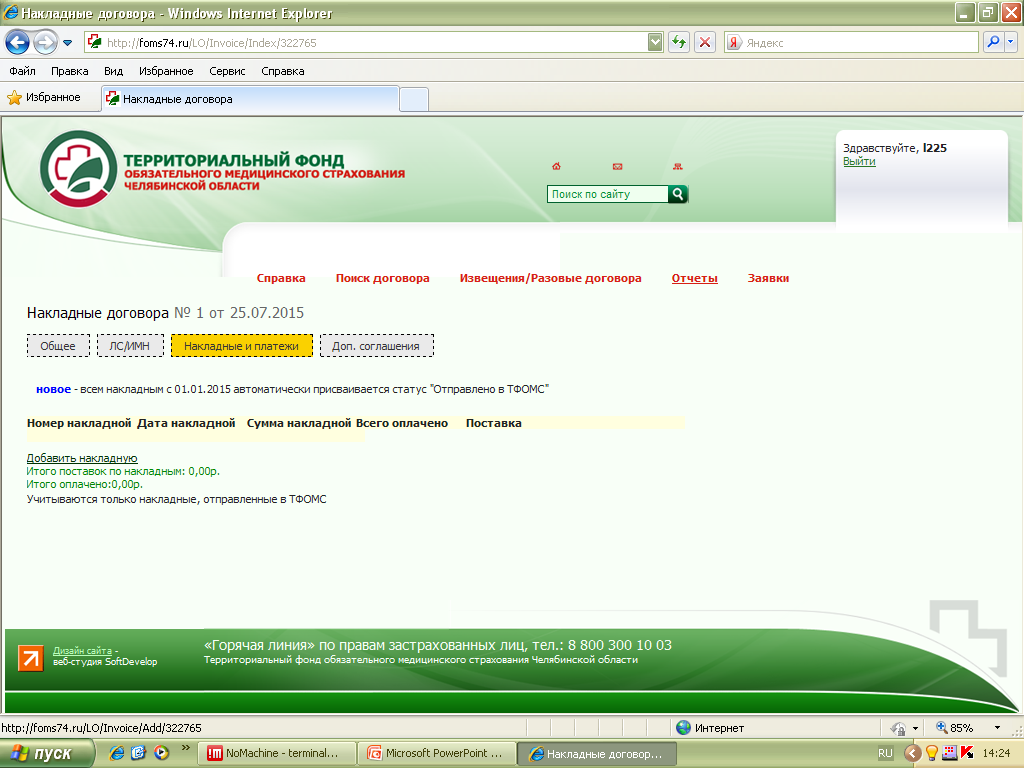 Для внесения данных нажимаем «Добавить накладную»
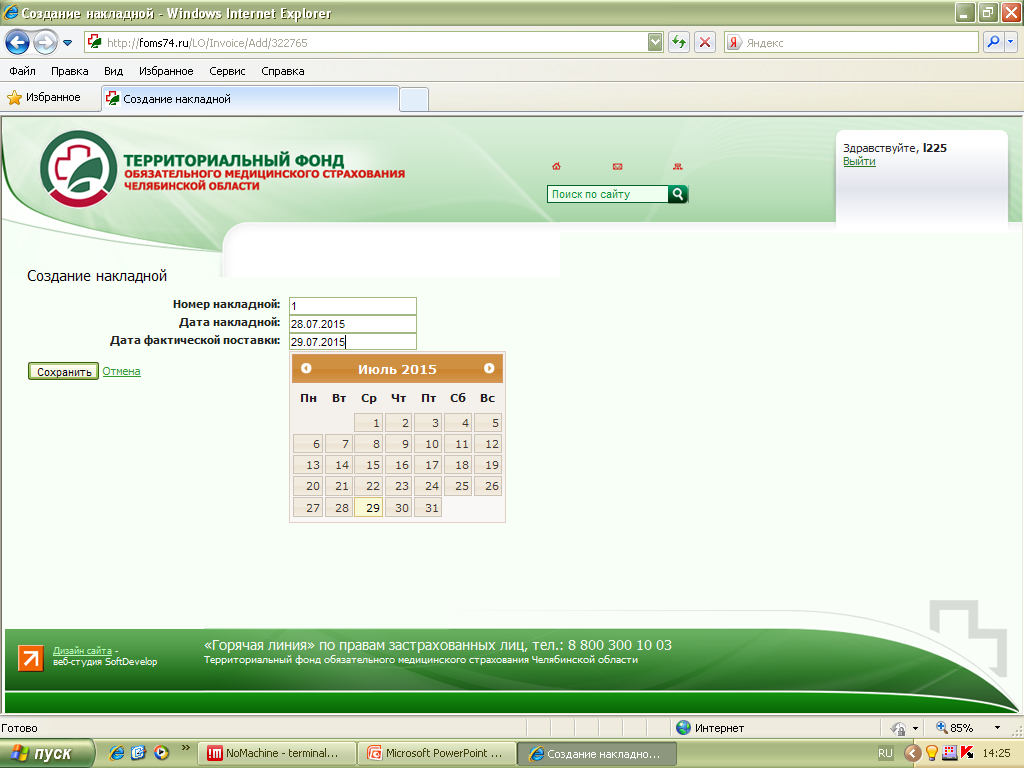 Заполняем все поля (в отчете данные формируются по дате фактической поставки) и нажимаем кнопку «Сохранить»
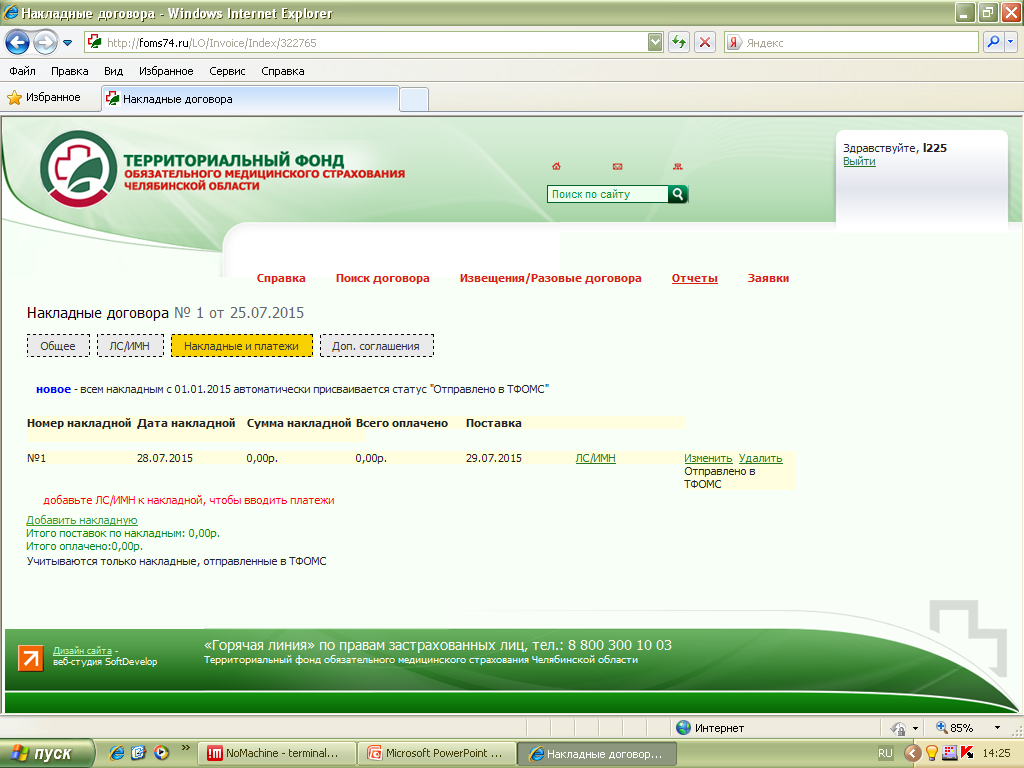 Нажимаем  «ЛС/ИМН» и выбираем позиции в соответствии с накладной
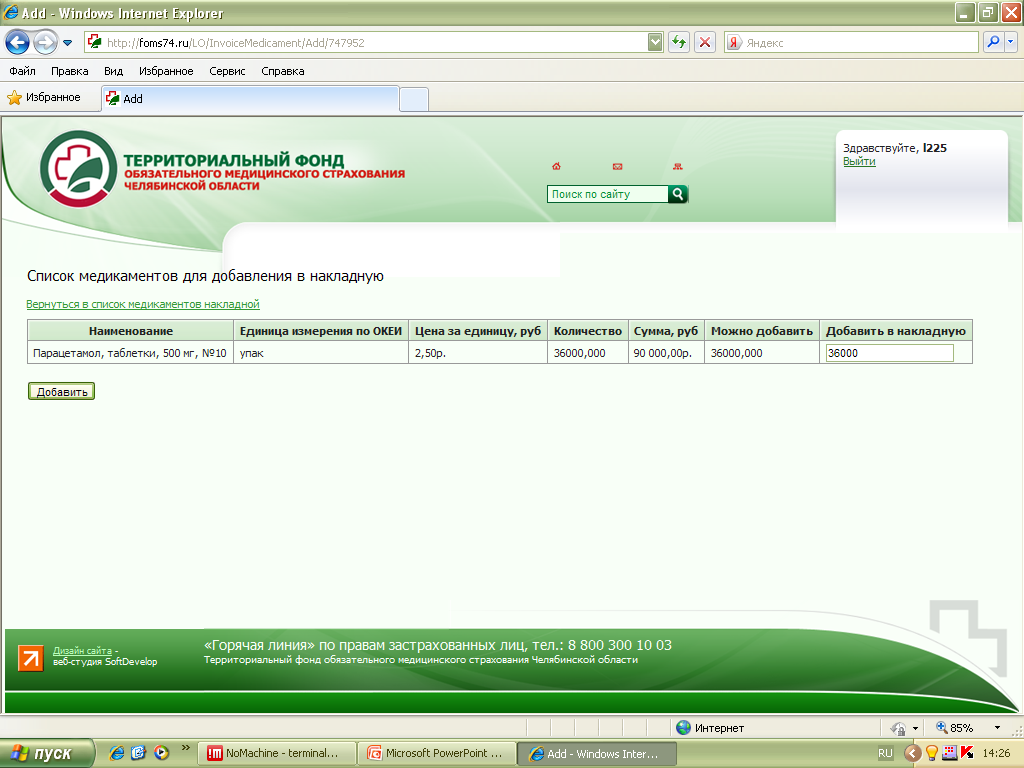 Вводим необходимое количество 
и нажимаем кнопку «Добавить».
Сумма считается автоматически
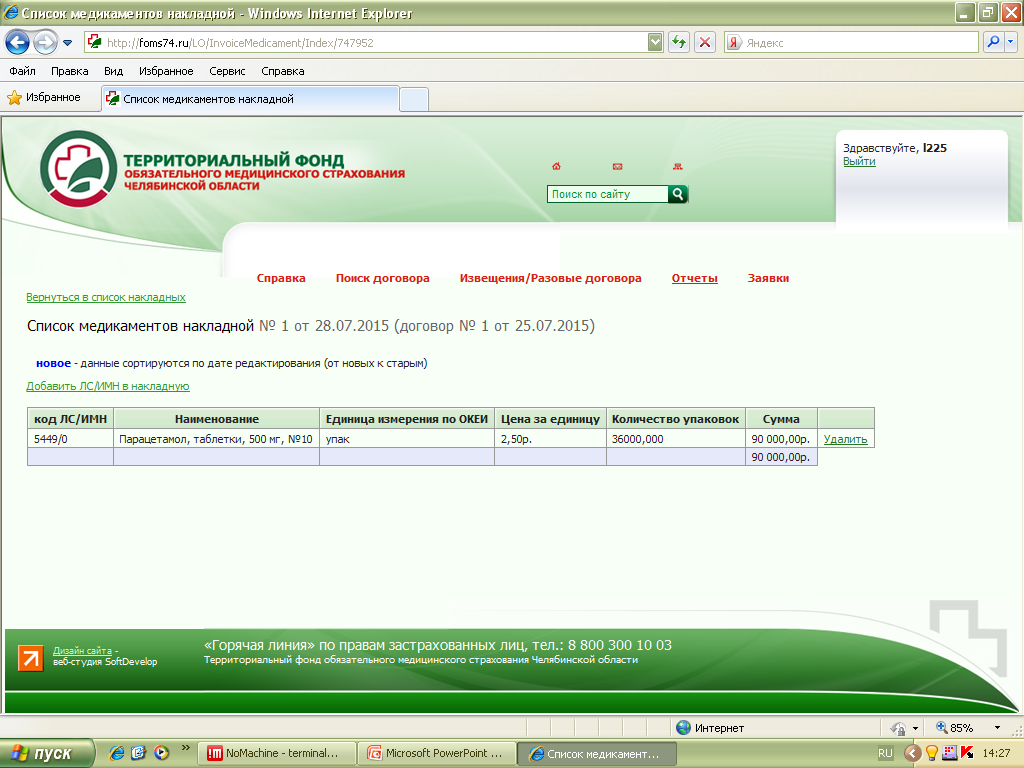 Проверяем сумму и нажимаем «Вернуться в список накладных»
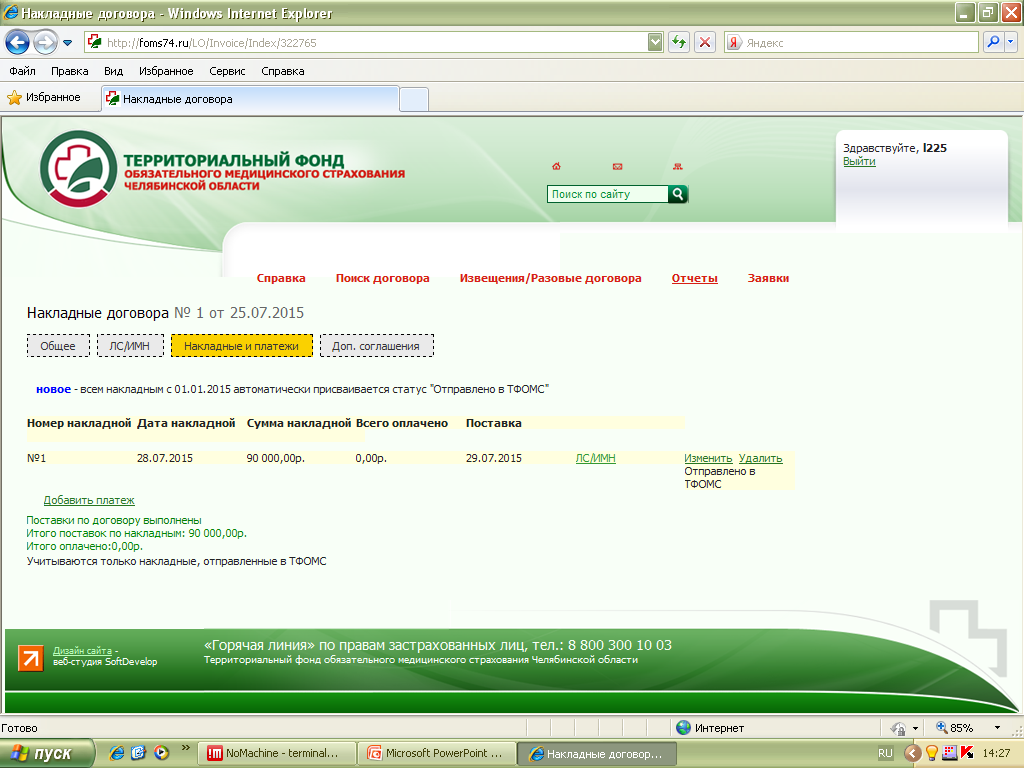 Для внесения  информации об оплате нажимаем «Добавить платеж»
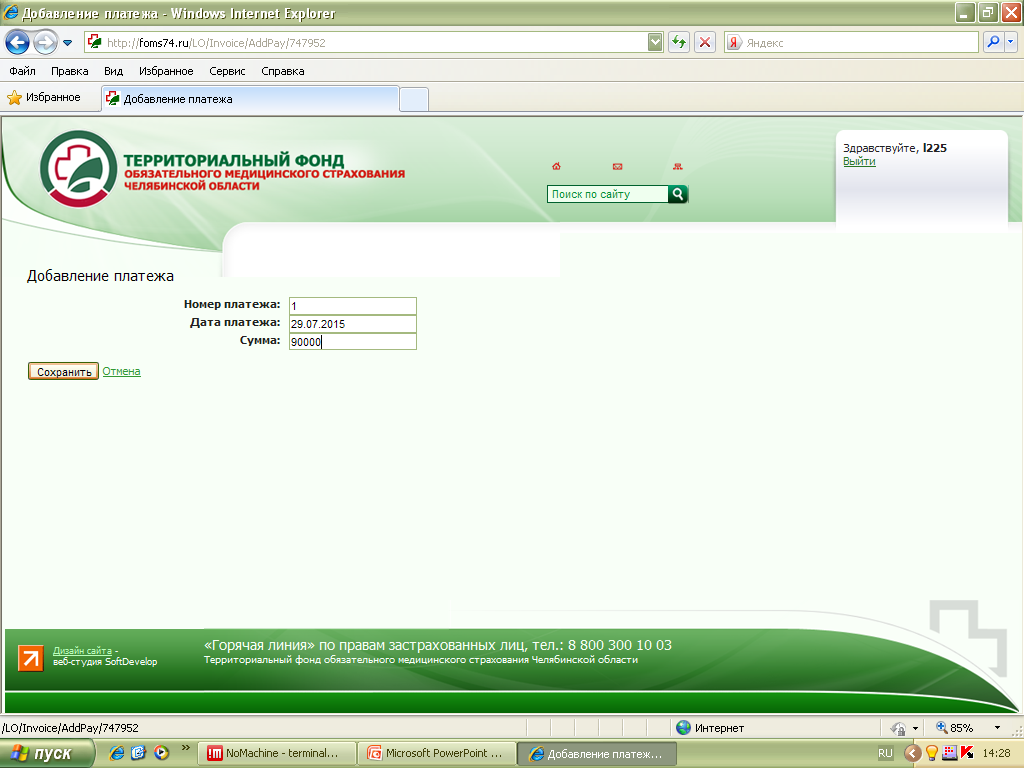 Заполняем все поля и нажимаем кнопку «Сохранить»
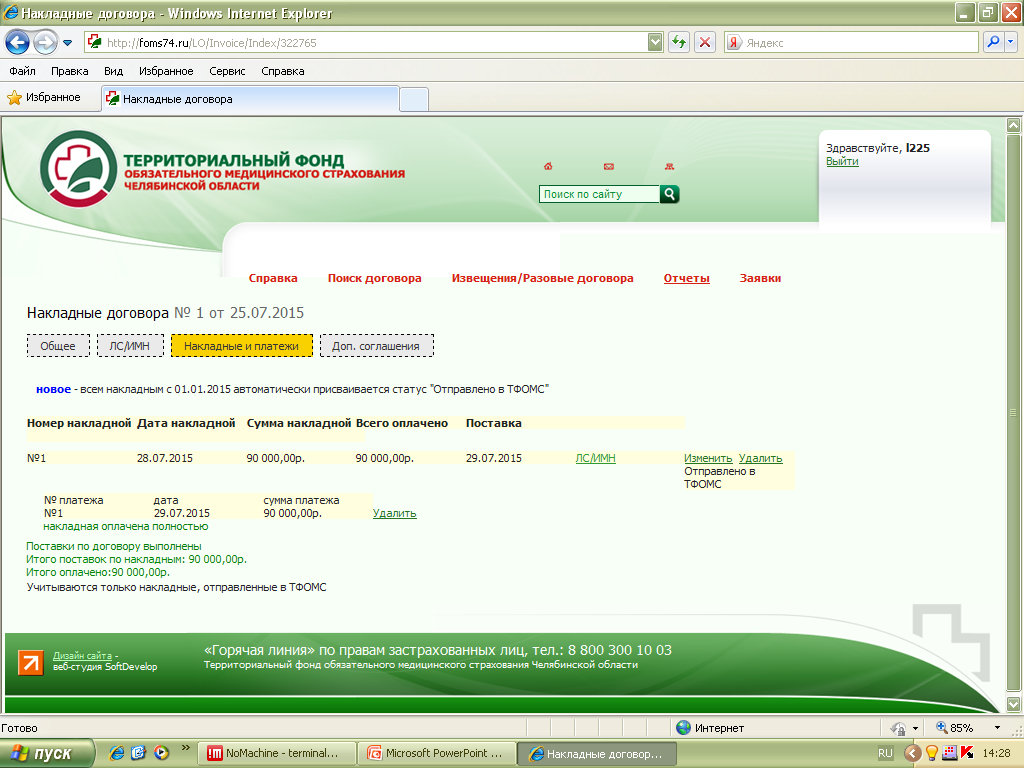 Информация по поставке и оплате
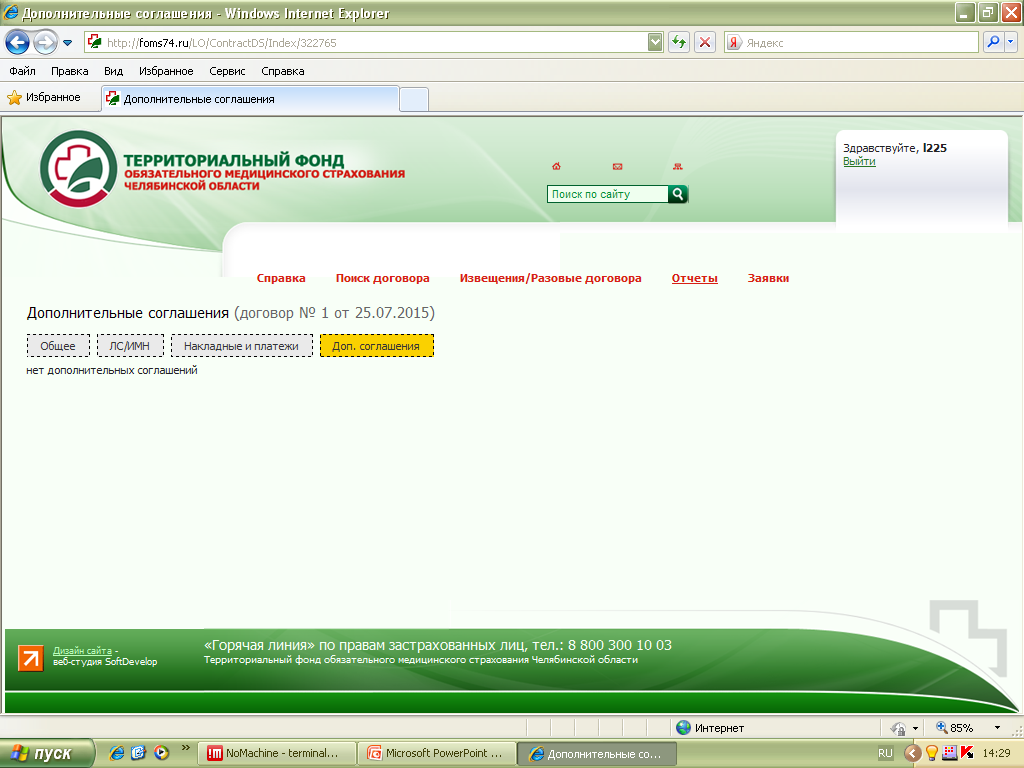 Ссылка «Доп. соглашения» становится активной при наличии заявки от медицинской организации на внесение изменений в отчет в соответствии с дополнительным соглашением или соглашением о расторжении контракта
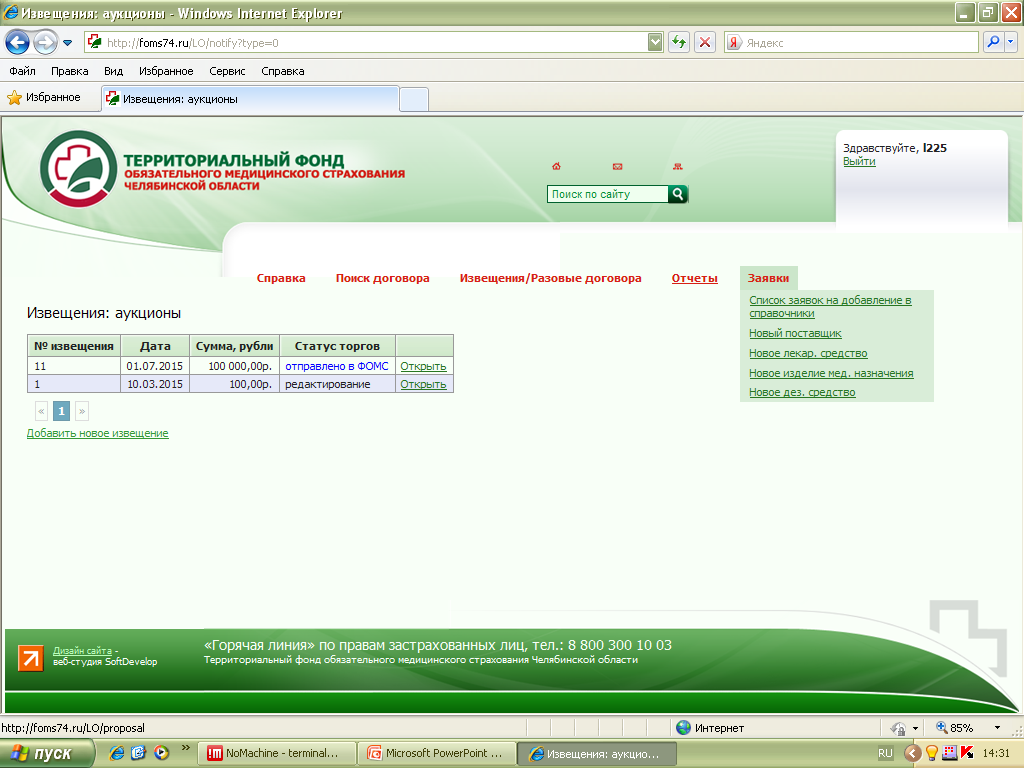 Если при заполнении данных в разделах «Общие» и «ЛС/ИМН» поставщик или необходимая позиция отсутствуют в справочнике, выбираем соответствующий раздел  во вкладке «Заявки»  и формируем заявку на добавление в справочник. В списке заявок на добавление в справочник можно проверить статус заявки
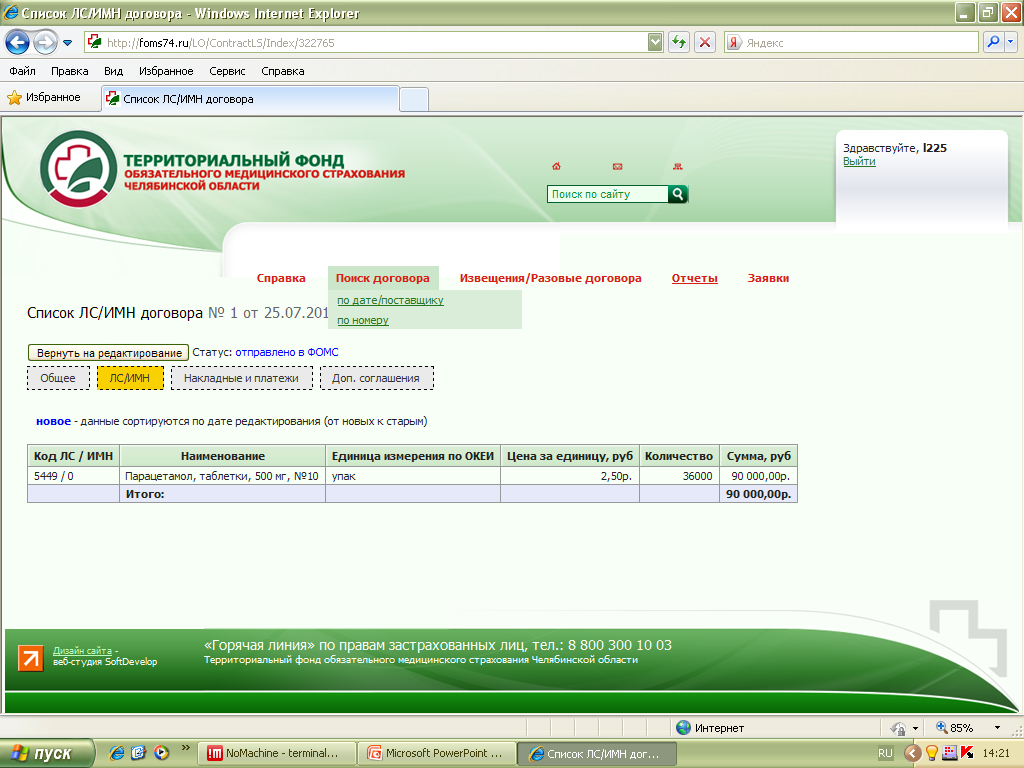 Для быстрого поиска контракта или договора можно воспользоваться вкладкой«Поиск договора», по запросу отображаются все внесенные контракты/договоры независимо от формы закупки
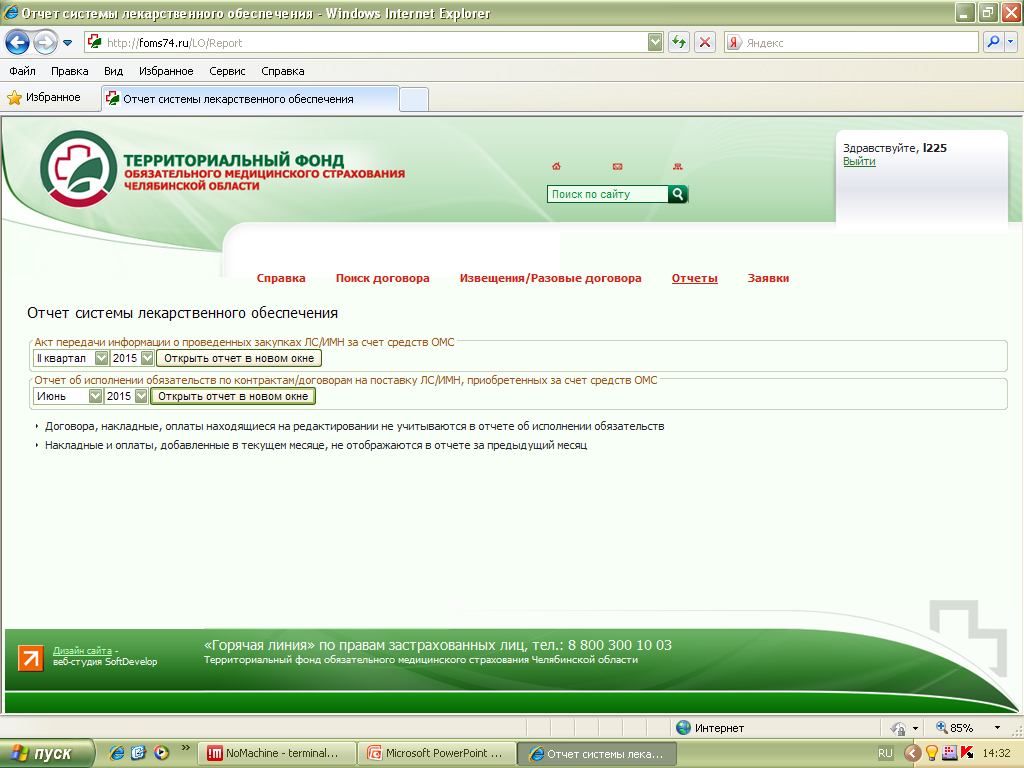 Во вкладке «Отчеты» формируем акт и отчет за отчетный период для представления в ТФОМС Челябинской области в соответствии с нормативными документами